Range Avoidance, Remote Point, and Hard Partial Truth Tables via Satisfying-Pairs
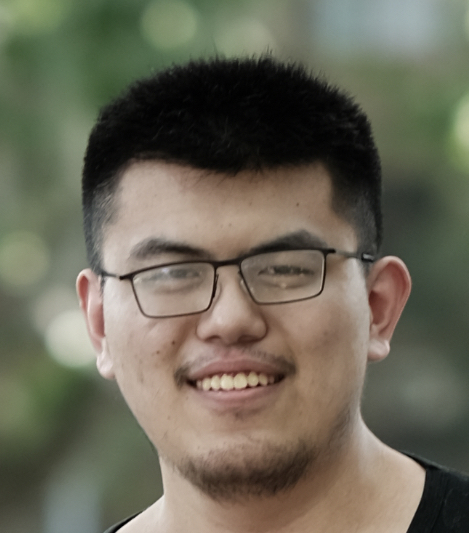 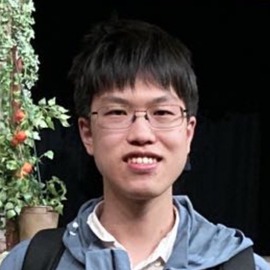 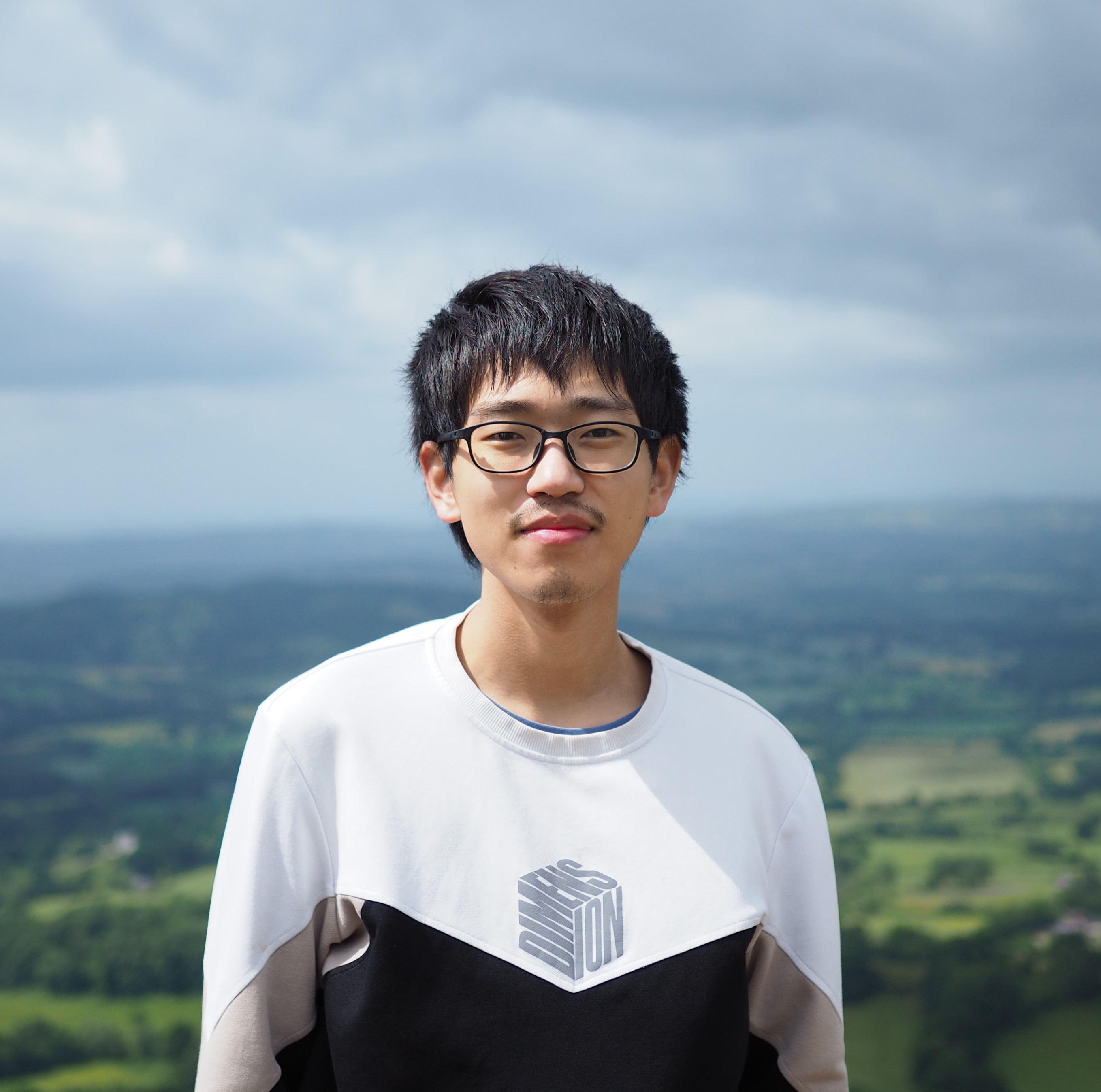 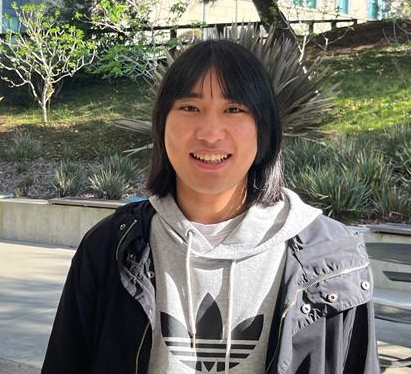 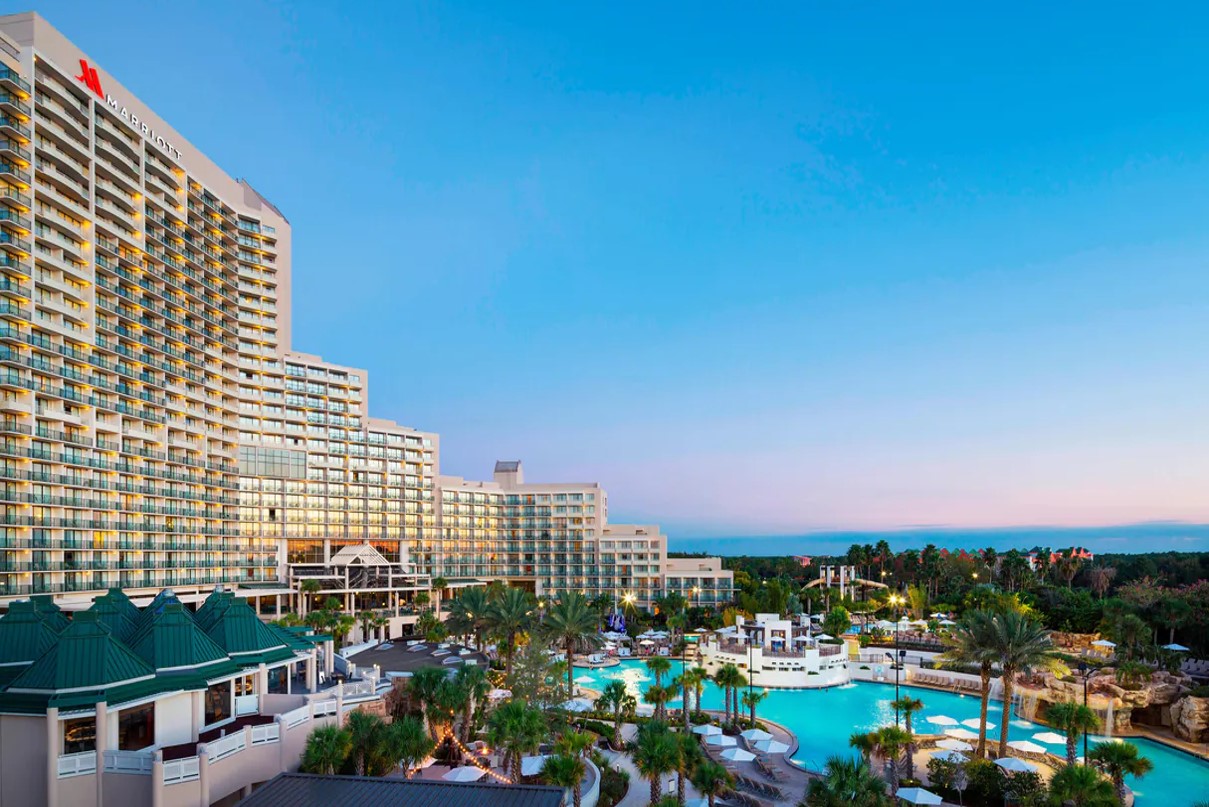 Hanlin Ren
(Oxford)
STOC 2023
@Orlando, Florida
0 / 10
Motivation: The Empty Pigeonhole Principle
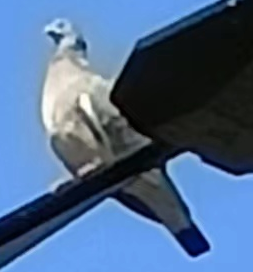 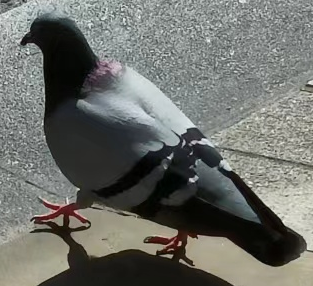 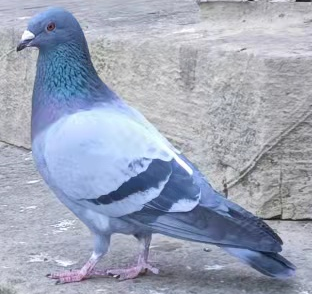 (These are REAL pigeons in Oxford)
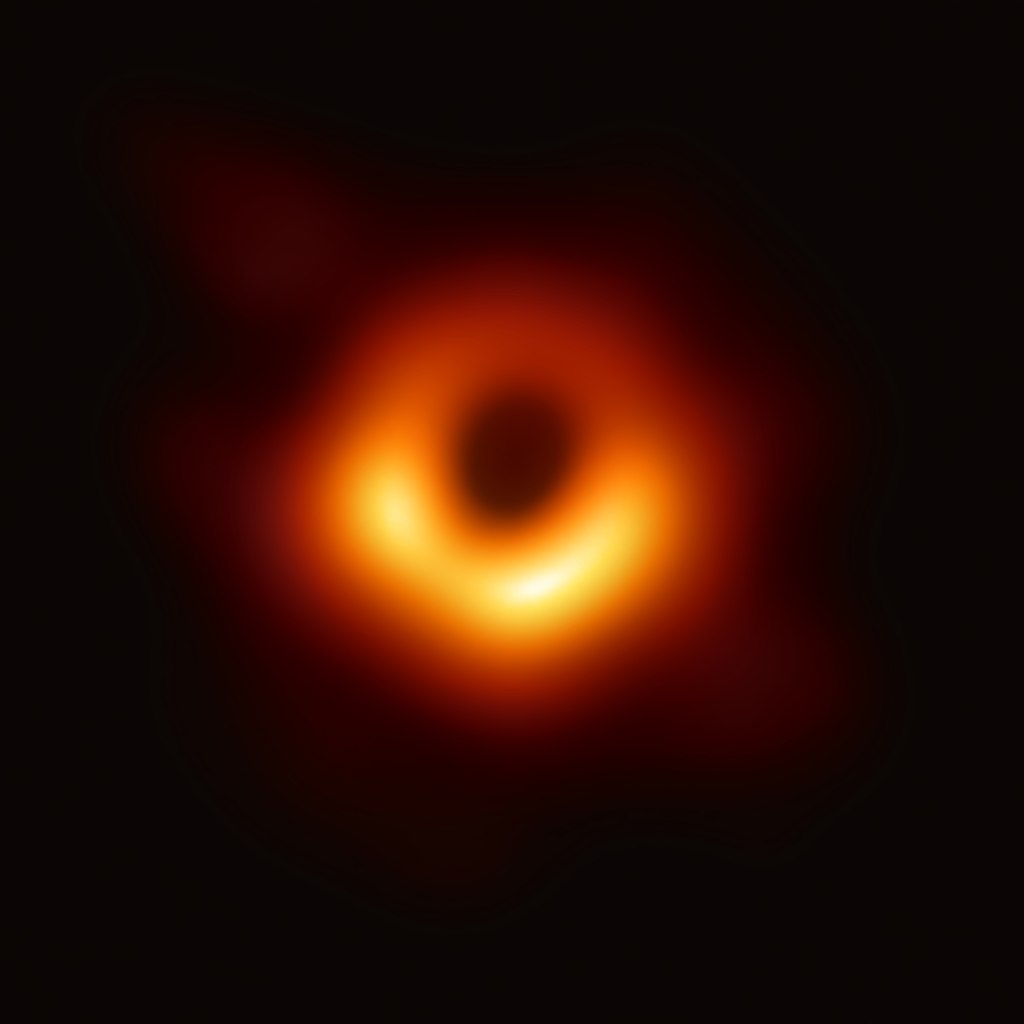 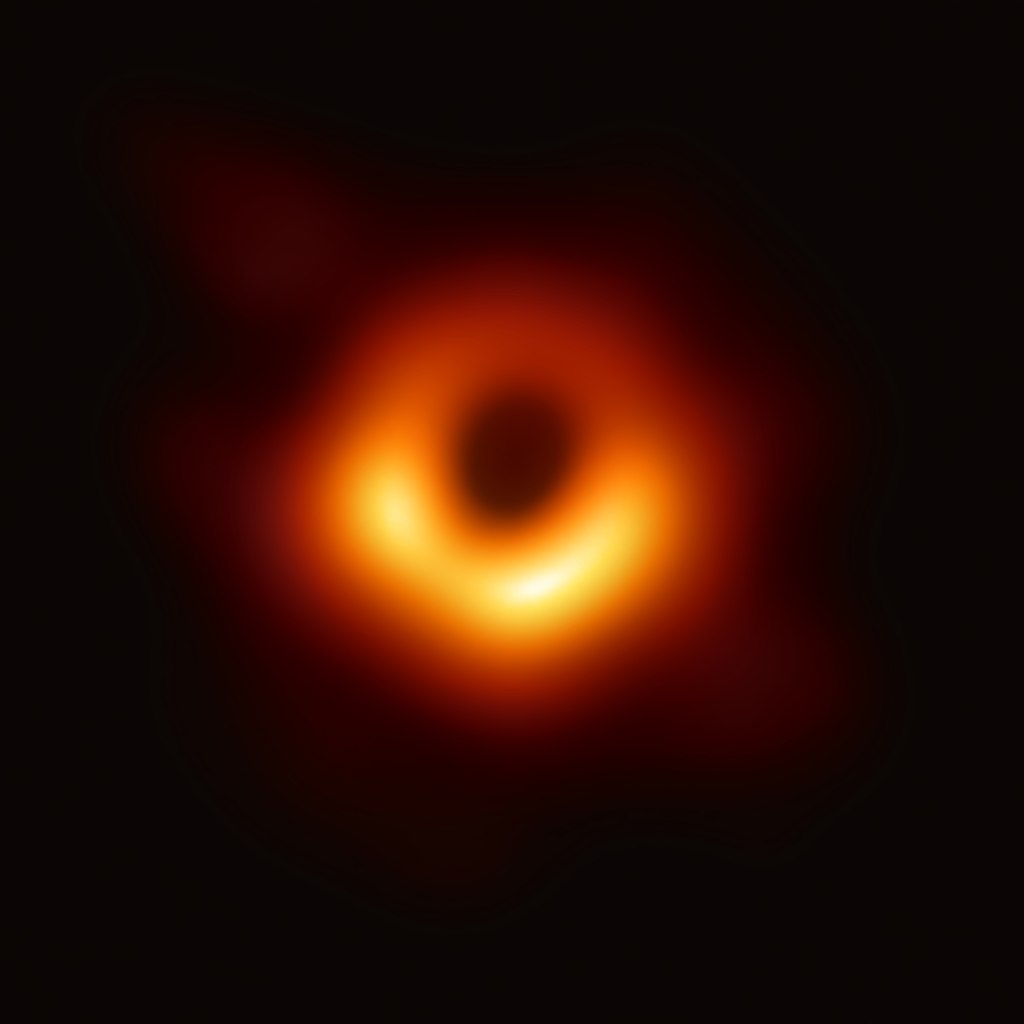 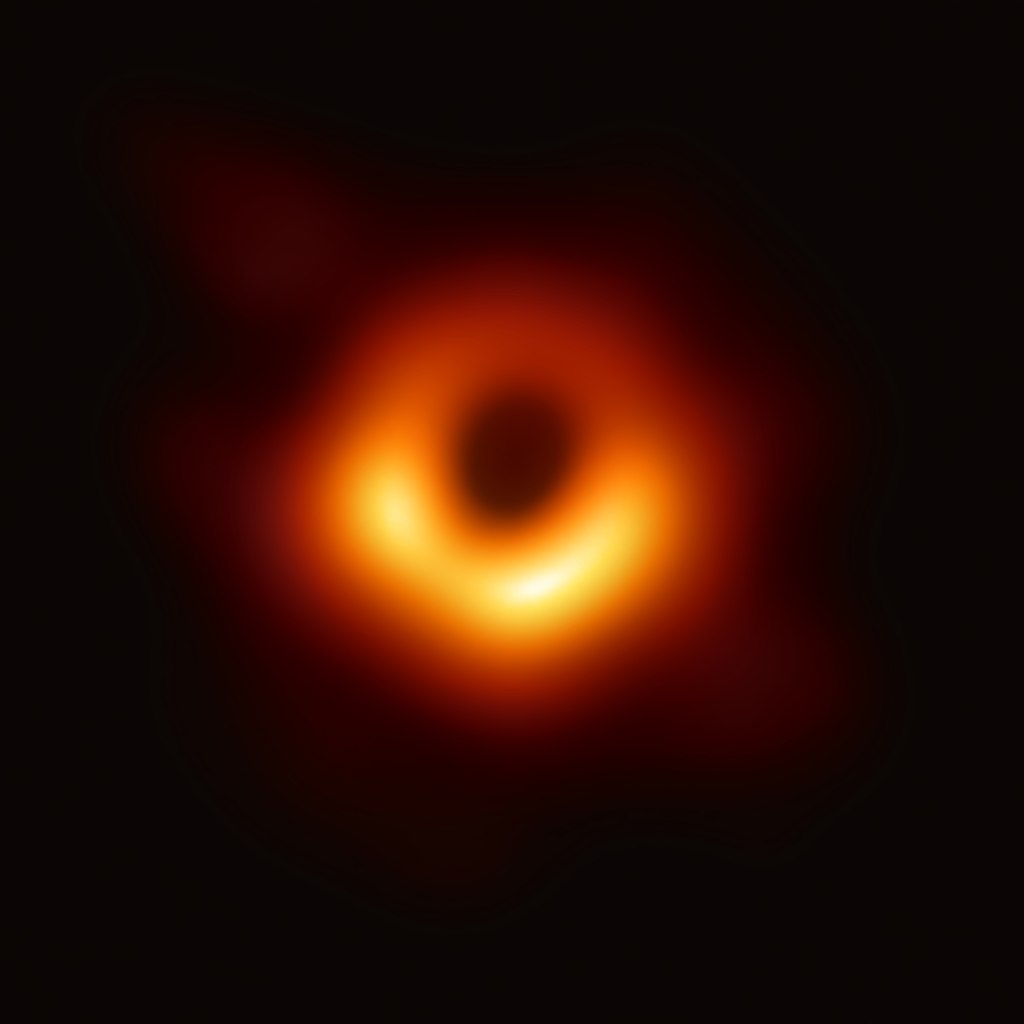 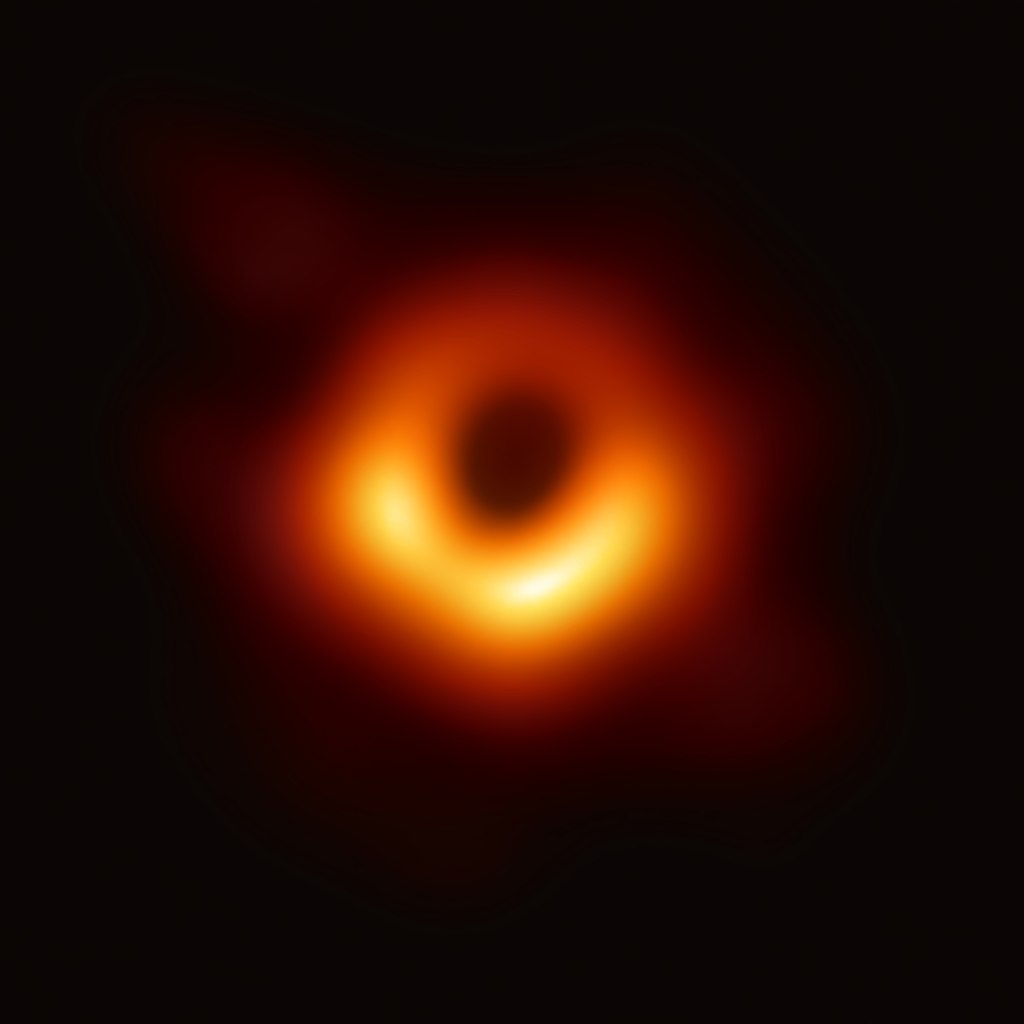 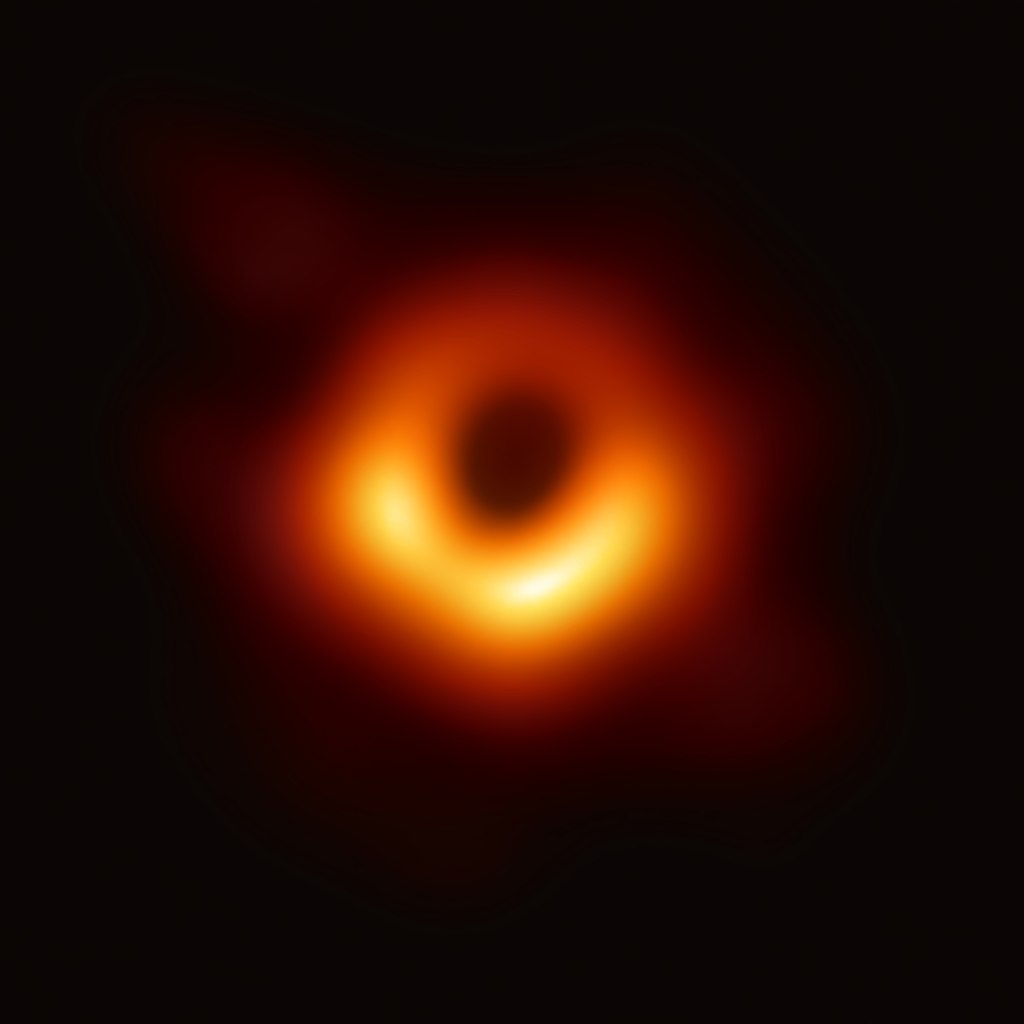 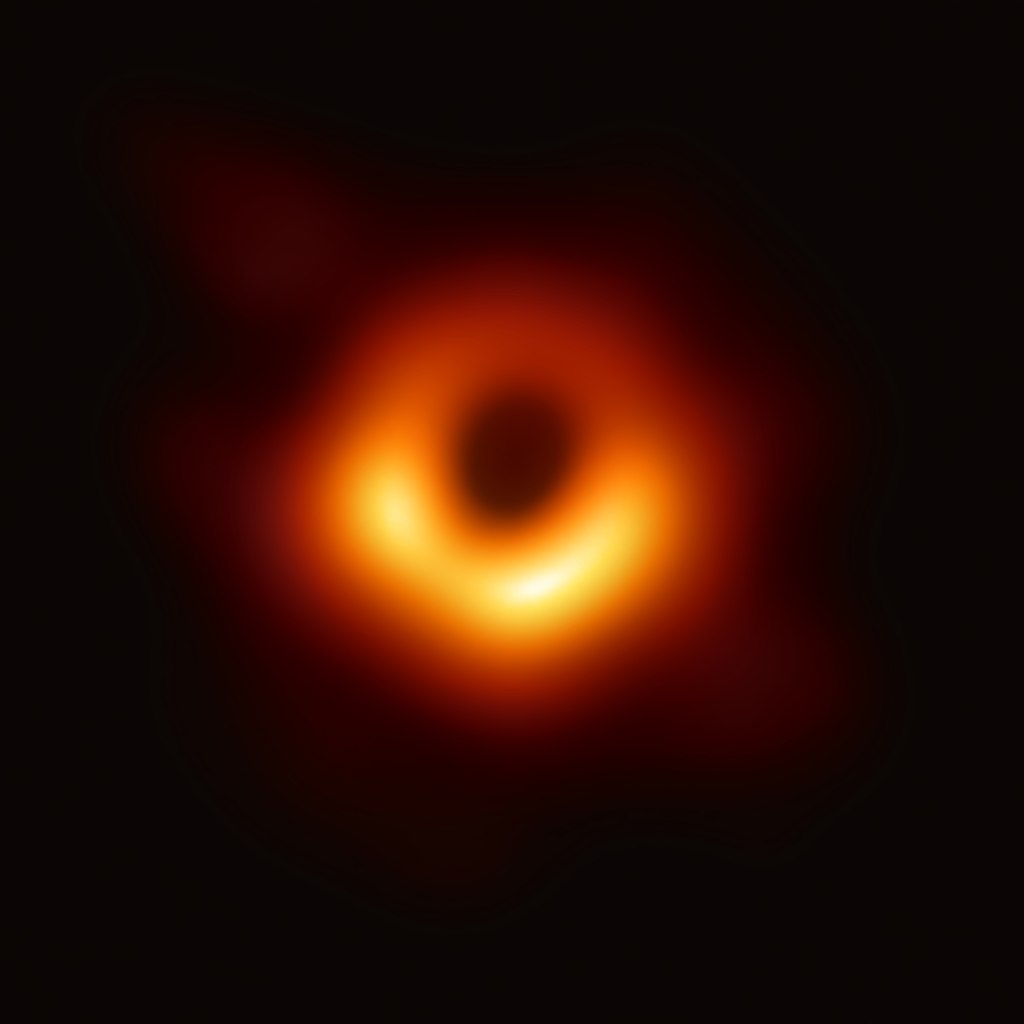 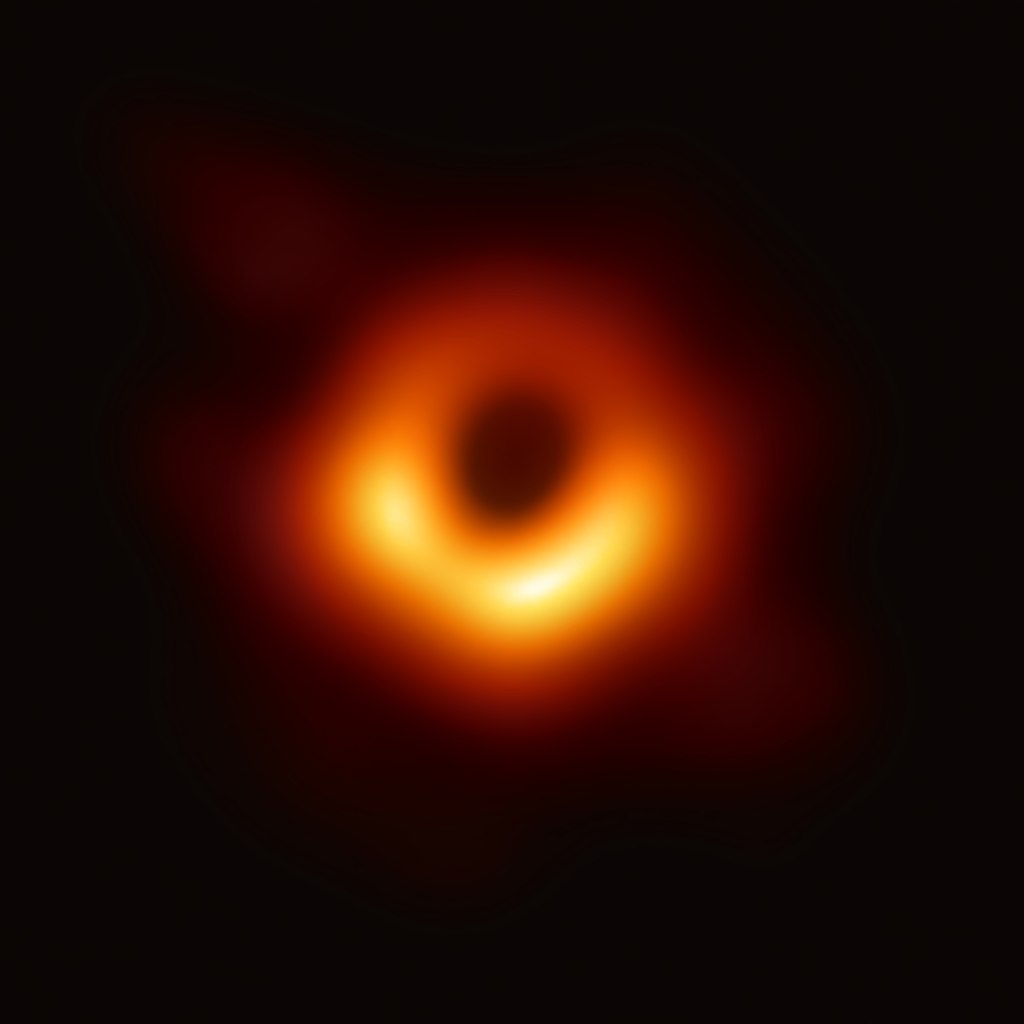 empty
empty
empty
empty
1 / 10
Range Avoidance Problem
A problem that captures the complexity of weak empty pigeonhole principle!
2 / 10
Explicit Constructions
Rigid matrices, hard truth tables, Ramsey graphs, extractors, pseudorandom generators, hard data structure problems…
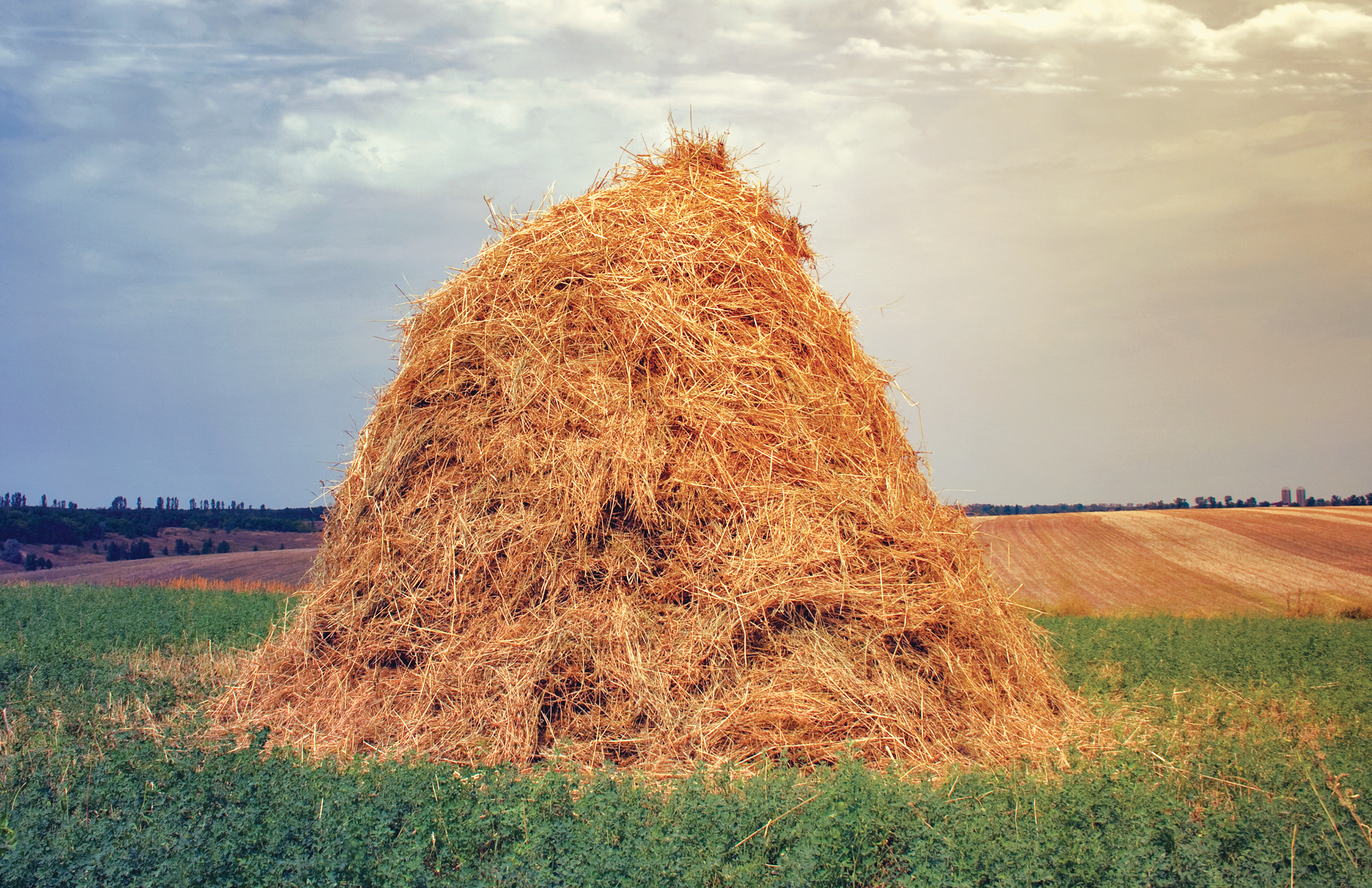 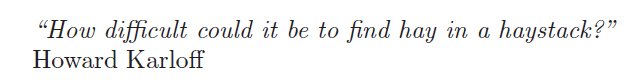 Quote from [Arora-Barak], picture by Vladyslav Danilin via Quanta Magazine
3 / 10
Example: Circuit Lower Bounds
The probabilistic proof that hard truth table exists…
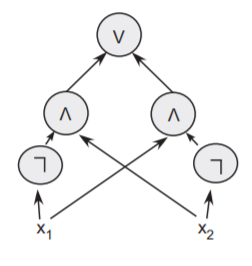 4 / 10
Circuit Lower Bounds via“Algorithmic Method”
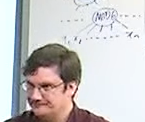 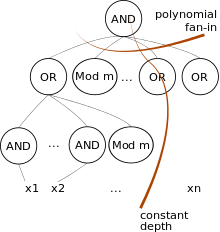 CAPP (Circuit Acceptance Probability Problem)
5 / 10
Result 1: Range Avoidance from Satisfying-Pairs
6 / 10
Comparison with theAlgorithmic Method
The Algorithmic Method
Our results
Non-trivial algorithms
… for
… implies
7 / 10
Result 2: Generalization to Remote Point and Hard Partial Truth Tables
8 / 10
9 / 10
Summary
Range Avoidance
Remote Point
Hard Partial Truth Tables
Average-Case HPTT
Thank you!
Questions are welcome!
10 / 10
Duality between Avoid and HPTT
11 / 11